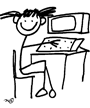 Elementary Word Processing
The way our students use 
Word Processing at AO!
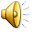 AO Elementary Students And Word Processing
All students in grades Kindergarten – 5th Grade use word processing in some capacity.
Kindergarten: Typing
First Grade: Changing Font
Second Grade: Changing Font, Size, and Color
Third Grade: Insert Clip Art
Fourth Grade: Format a document with specific requirements.
Fifth Grade: Add hyperlinks and create research papers with appropriate citations.
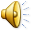 Projects That Require Word Processing Skills
Typing High Frequency Words
Creating Poems
Creating Research Papers
Designing Flyers
Describing Objects
Solving Math Problems with Words
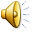